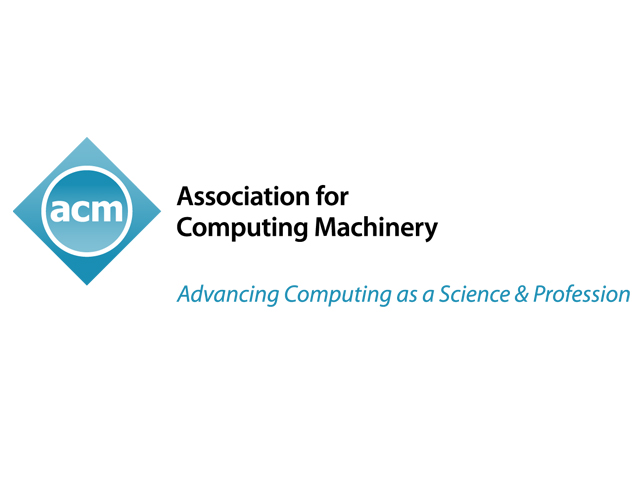 ACM Update
Vicki Hanson
SGB (Virtual) Meeting
8 October 2021
Membership
ACM Digital library
Strategic Focus on the ACM Digital Library
2020 Presidential Task Force on DL
Looked broadly at updating DL to remaining current
DL plan approved by the ACM EC on 7 Jan 2021:
Provide focused effort on the DL
Elevate DL visibility and importance in ACM hierarchy
Digital Library Department at Headquarters
Volunteer oversight through new DL Board
Digital Library Board
New DL Board was approved by ACM Council June 2021
Board membership
Chair, Jack Davidson
Members, global ACM members who are authors and DL users
The Publications and DL Board Chairs have been delineating the responsibilities of each Board 
Oversight responsibilities for design and operation of DL
Advocating for end users
Providing input on functionality and priorities
Providing feedback on user experience including central reporting, UI, and Search
Providing guidance on new possibilities
DL Early Progress
Tracking of feedback
Journals
Full text XML
Author profiles
Corrections
ORCID
Claim publications
Normalization
Author names
Affiliations
ACM Just Accepted
Journals
After copyedit
With DOI into publication
DL Early Progress
Tracking of feedback
Journals
Full text XML
Author profiles
Correct errors
ORCID
Claim publications
Normalization
Author names
Affiliations
ACM Just Accepted
Journals
After copyedit
With DOI into publication
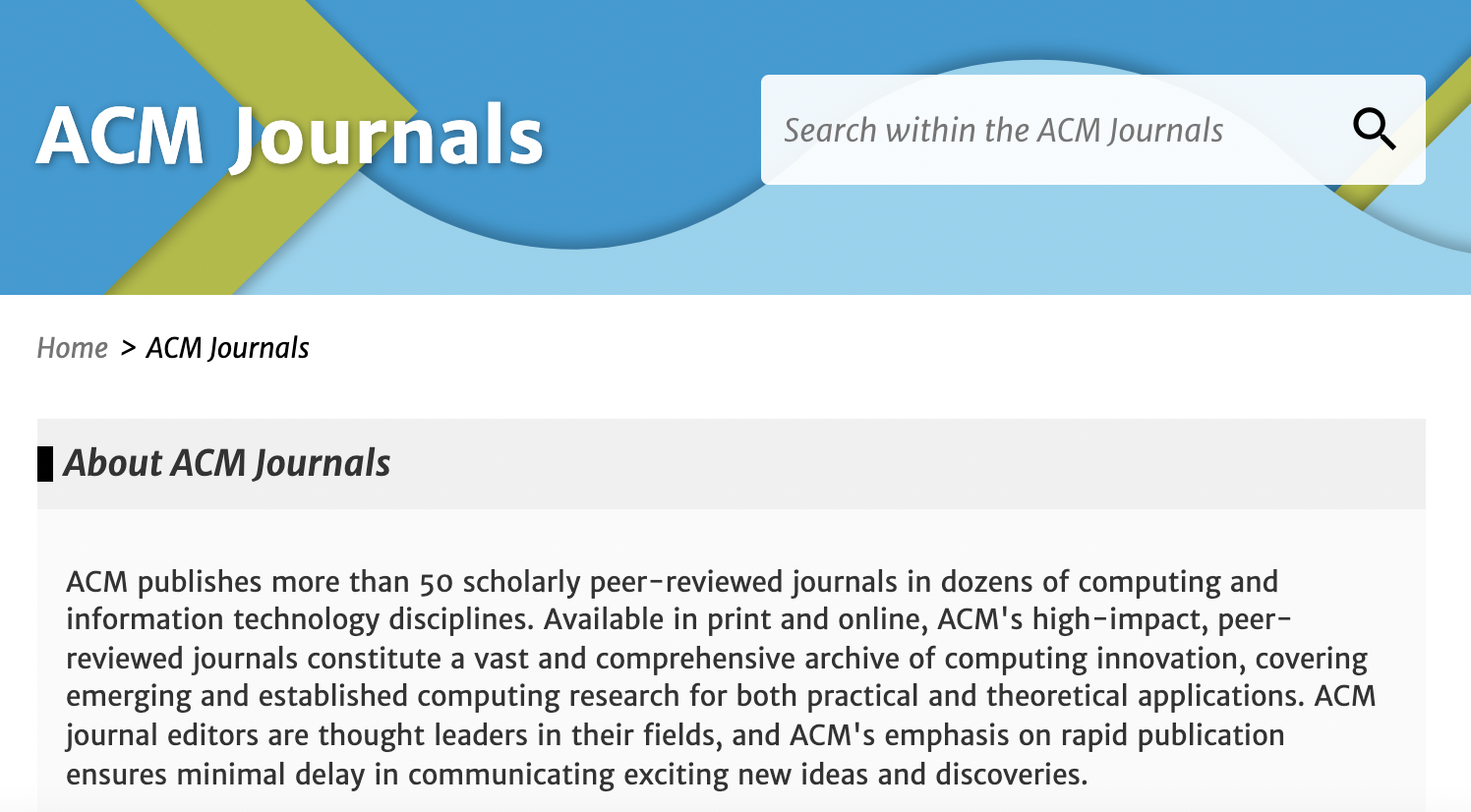 DL Early Progress
Tracking of feedback
Journals
Full text XML
Author profiles
Correct errors
ORCID
Claim publications
Normalization
Author names
Affiliations
ACM Just Accepted
Journals
After copyedit
With DOI into publication
DL Early Progress
Tracking of feedback
Journals
Full text XML
Author profiles
Correct errors
ORCID
Claim publications
Normalization
Author names
Affiliations
ACM Just Accepted
Journals
After copyedit
With DOI into publication
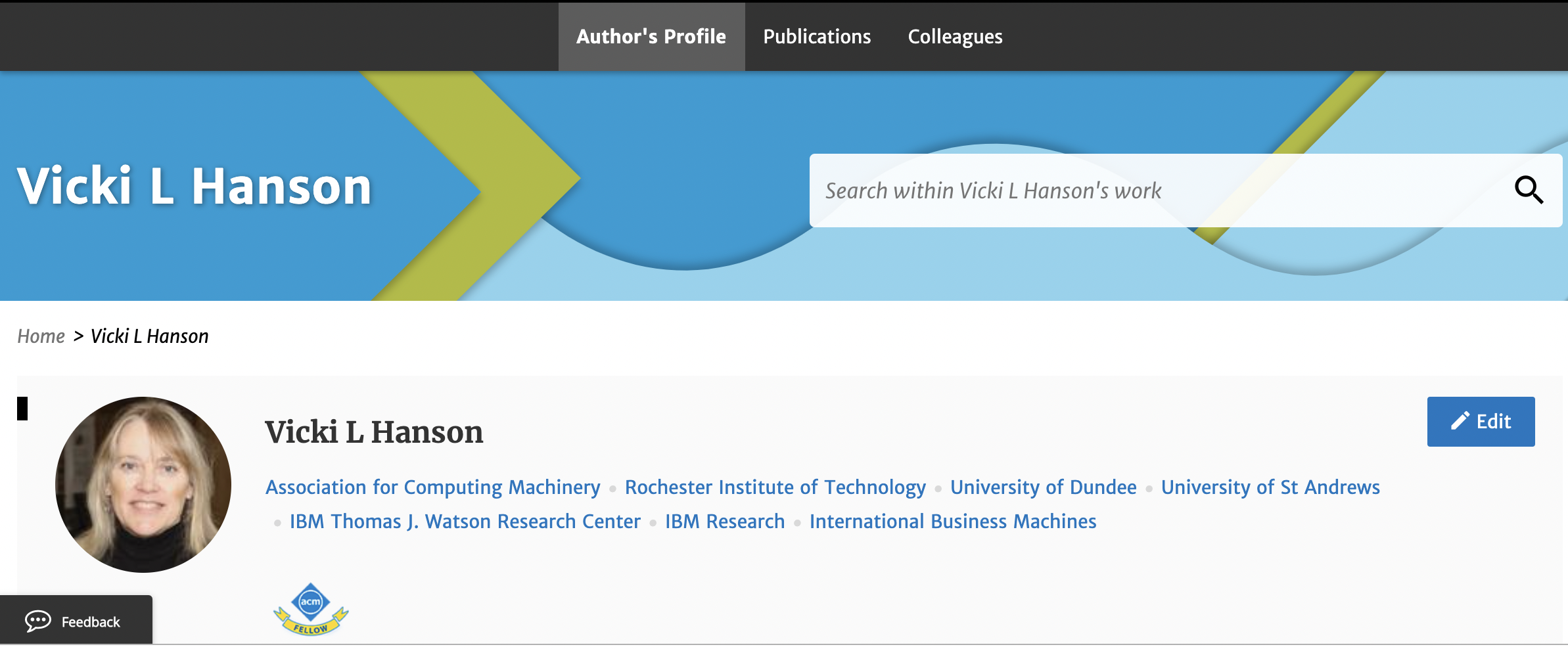 DL Early Progress
Tracking of feedback
Journals
Full text XML
Author profiles
Correct errors
ORCID
Claim publications
Normalization
Author names
Affiliations
ACM Just Accepted
Journals
After copyedit
With DOI into publication
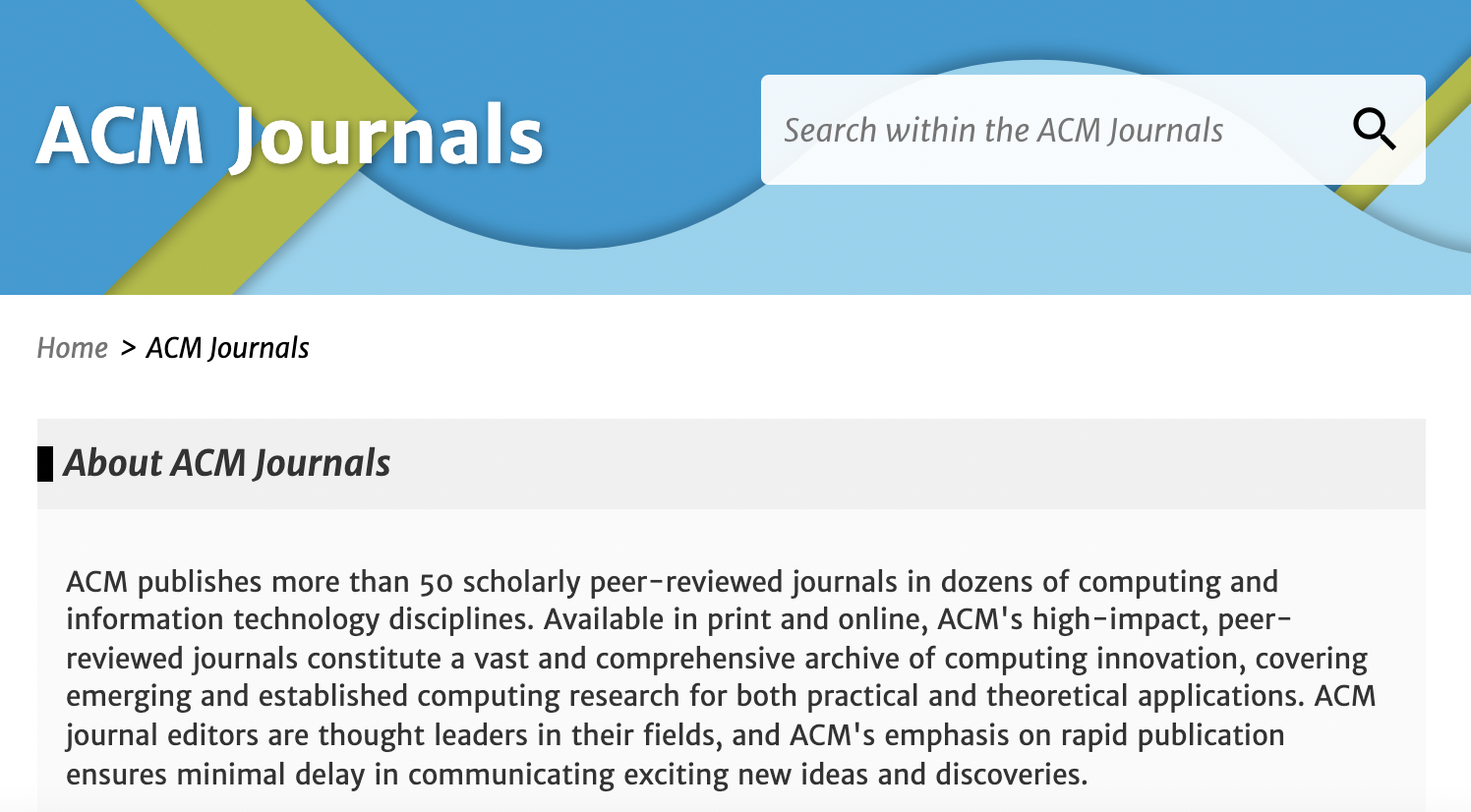 [Speaker Notes: New functionality]
Acm and sig awards
ACM Awards Committee
ACM formally recognizes individuals for significant contributions to the field, ACM, or its interests.  This recognition includes ACM Awards, Advanced Member Grades, and SIG Awards, collectively termed Honors 
Adjustments to Awards process
New Honors Policy
Commitment to ethical conduct is required for recipients of all ACM awards and ACM SIG awards
Will not confer an honor on individual in violation of Code
Will defer conferring in cases where there a credible question
Earlier deadlines for enhanced scrutiny
Right to grant, decline or revoke an Honor
Nominators and Endorsers requirement
Wide distribution of Call for Nomination for diversity
SIG Awards need to follow these guidelines
ACM Awards Committee
ACM formally recognizes individuals for significant contributions to the field, ACM, or its interests.  This recognition includes ACM Awards, Advanced Member Grades, and SIG Awards, collectively termed Honors 
Adjustments to Awards process
New Honors Policy
Commitment to ethical conduct is required for recipients of all ACM awards and ACM SIG awards
Will not confer an honor on individual in violation of Code
Will defer conferring in cases where there a credible question
Earlier deadlines for enhanced scrutiny
Right to grant, decline or revoke an Honor
Nominators and Endorsers requirement
Wide distribution of Call for Nomination for diversity
SIG Awards need to follow these guidelines
ACM Awards
https://europe.acm.org/